Existencialismus
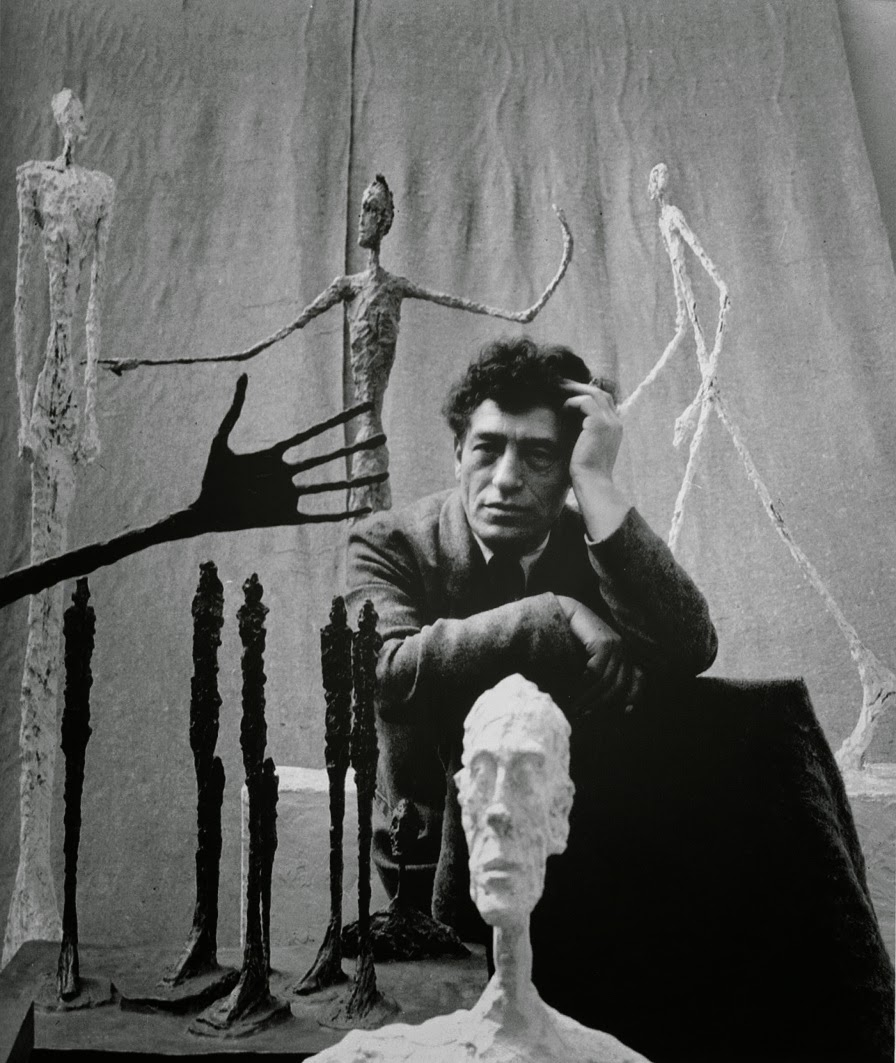 Existencialismus
rozvíjí se po druhé světové válce

snaha o postižení hlavních témat spjatých s lidskou existencí (láska, smrt, osud, svoboda)

člověk je vržen do světa, kde neexistuje bůh, nikdo mu neříká co má dělat, musí vymezit sám sebe bez cizí pomoci
Témata existencialismu
Láska

Nicota

Hnus

Umělec
Jean-Paul Sartre
člověk není jen tím čím je, když se narodí, ale zejména tím, co ze sebe udělá

Člověk se musí rozhodovat bez cizí pomoci, je svobodný a s tím přichází tíha odpovědnosti

Člověk odsouzen ke svobodě

Povídka Zeď
Člověk také dán jako bytí pro druhé

Druhý člověk nás fixuje svým pohledem, umrtvuje nás a zpředmětňuje

Divadelní hra S vyloučením veřejnosti - https://www.youtube.com/watch?v=WLvFG_QK1pg
Sartre a umění
pojem Imaginárno - imaginativní přístup v umění zbavuje věci jejich reality, forma útěku z reálna do fantastického světa

umělec nutí lidem své představy oddaluje je od skutečného světa

tímto způsobem se umělec zbavuje svých fantazií
Albert Camus
Mýtus o Sisyfovi

Absurdita – člověk se snaží navázat kontakt se světem, který je iracionální, svět nevychází vstříc touze člověka po poznání a jednotě
Jediná možnost přijmout absurditu
Příklad -Sisyfos přijme svůj osud – vykonává absurdní činnost –  věčné valení balvanu
Existencialismus v umění
Redukce povrchu 
destrukce povrchu 
směřování k abstrakci
tělesnost 
odcizení
materialita díla 
autenticita
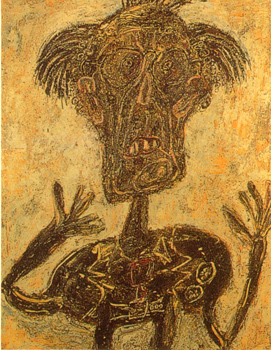 Alberto Giacometti
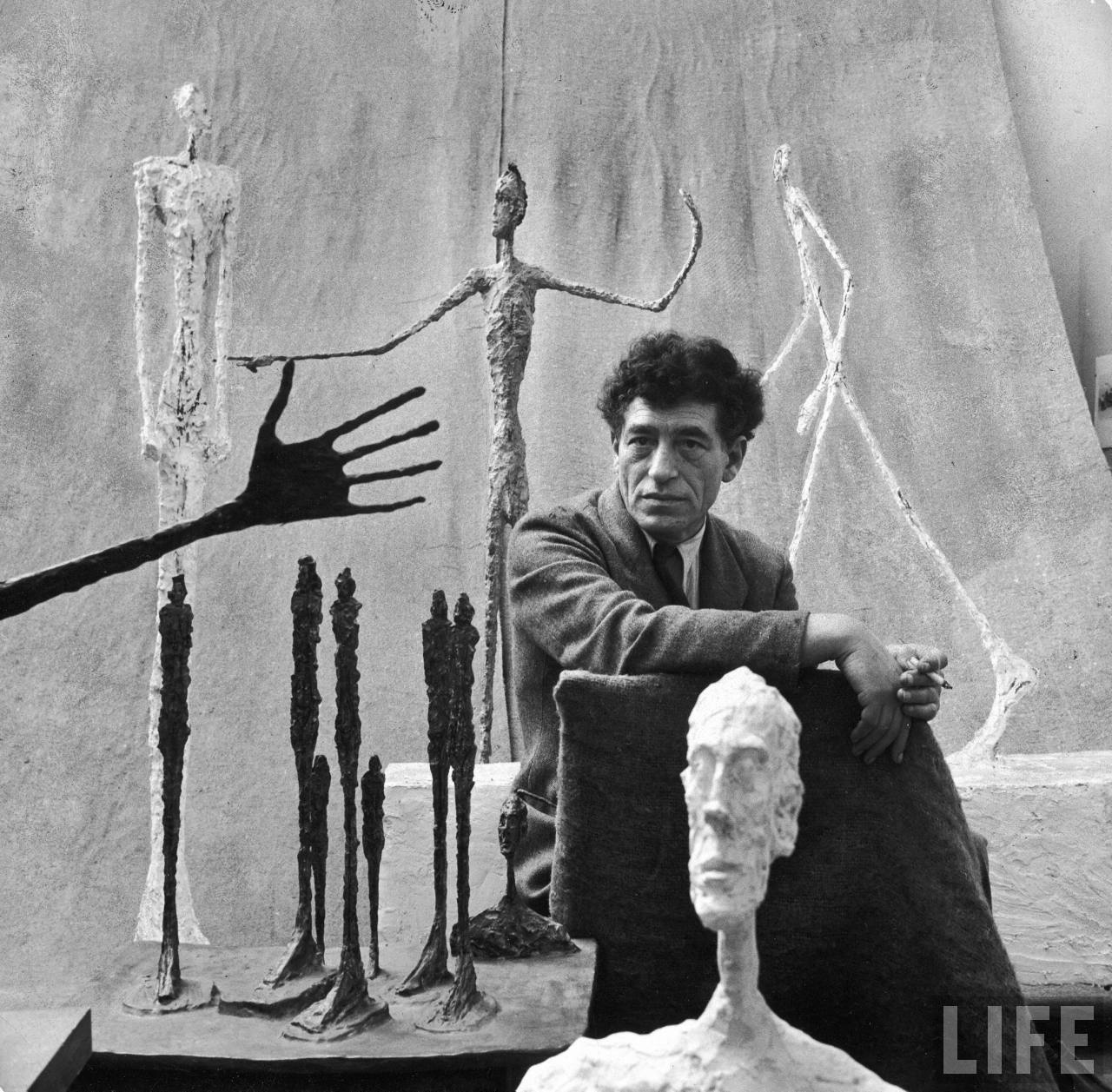 Socialistický realismus
Marxistický pohled na umění
vychází z koncepce historického a dialektického materialismu Karla Marxe a Bedřicha Engelse

dle Marxe je umění vždy ideologicky podmíněno danou ekonomickou situací a příslušnými třídními vztahy ve společnosti

Pojmy základna a nadstavba

Umění je výrazem třídních zájmů, odráží politické a ideologické vztahy ve společnosti

Marx a Engels preferují realistická umělecká díla, autentické zobrazení skutečnosti v jejím historickém vývoji  

umění má revoluční potenciál
Socialistický realismus
estetická doktrína, která se prosazuje za vlády Stalina

zformulována v roce 1932 - marxistický ideolog - Andrej Ždanov

témata - díla popisující boj dělnické třídy a úspěchy dosažené pod vedením komunistické strany

požadavky na umělecké dílo - lidovost, všeobecná srozumitelnost, čerpání z tradic, realismus
https://www.youtube.com/watch?v=PFZ77kYxYoU
Charakteristické znaky socialistického realismu
zobrazováni hrdinové socialistického realismu (např. hrdinové socialistické práce) 
časté využívání symbolů a klišé (ozubená kola, kladiva, kosy, siluety továren) 
osoby zobrazovány bez individuálního vnitřního prožitku
schematizace postav na základní atributy
umělecká díla působí strnulým, neživotným dojmem
výtvarný styl – realismus 19.století
https://www.youtube.com/watch?v=aSbGnDeAm0k
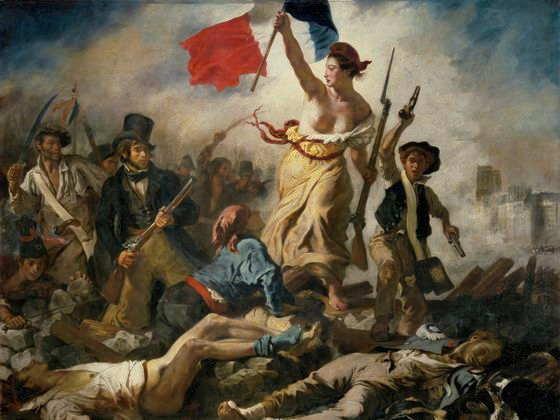